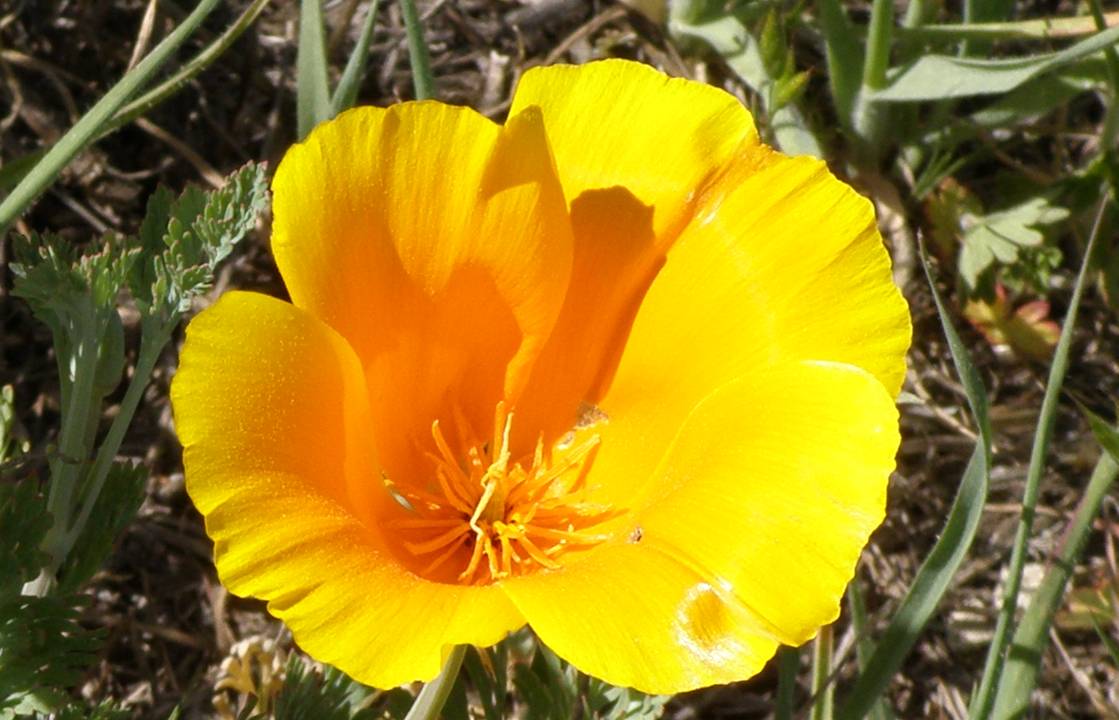 Letting a Thousand Flowers Bloom
Tom Coughlin, 
IEEE Region 6 Director
2015-2016
Outline
IEEE Region 6 Objectives
The IEEE and Region 6
Region 6 Resources
Pursuing the Visions of Engineering
IEEE Region 6 Plans
IEEE Region 6 Objectives, 2015
Respect and enable the volunteer
Enhance membership and improve retention
Enhance our on-line experience 
Create active alliances with industry and VCs
Create active alliances with academia
Create active alliances with technically oriented cultural groups and STEM
Recognize and celebrate our history
Make IEEE Region 6 cool, be creative
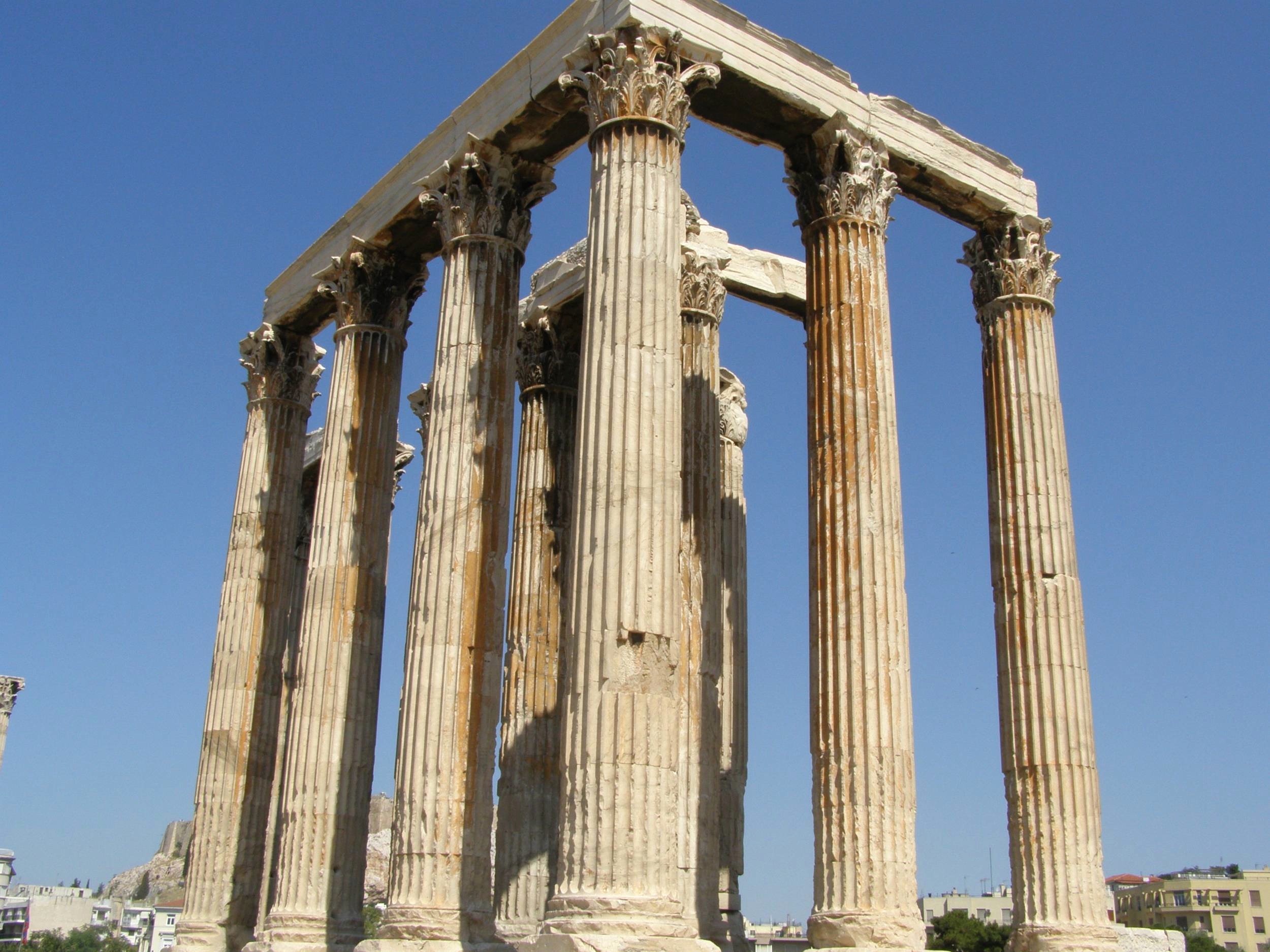 The IEEE and Region 6
© 2015 Coughlin Associates & Objective Analysis
4
IEEE Organization
MEMBERS
Board of Directors
Assembly
PSPB*
IEEE-USA
Educational Act.
Standards Assoc.
Member & Geographic Act.
Technical Act.
Executive Comm.
Staff & Society Executive Directors
Societies & Tech. Councils
Regions &  Sections
*Publication Services &  Products Board
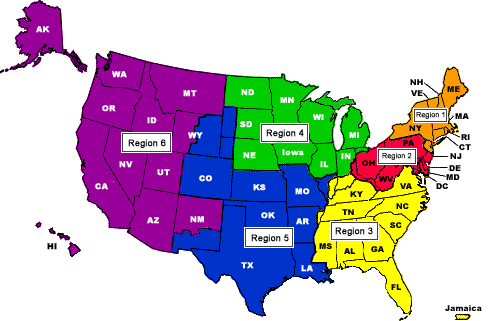 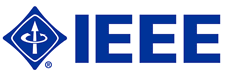 10 Regions, more than 
300 Sections and 
1,450 Student Branches, 38 Societies, 7 Councils, plus a growing number of  Networks and Communities
425,000 members
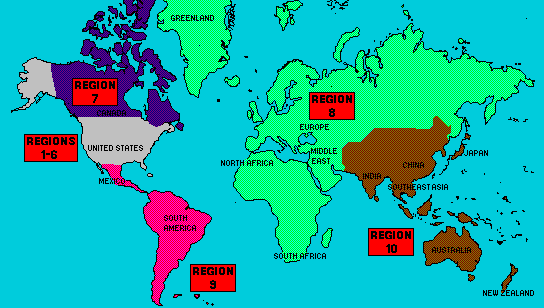 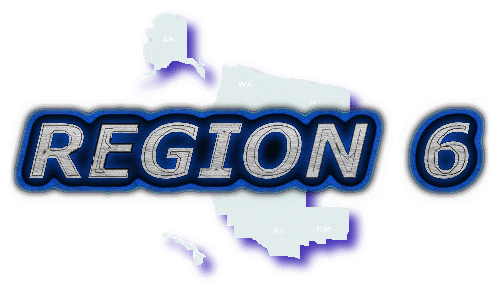 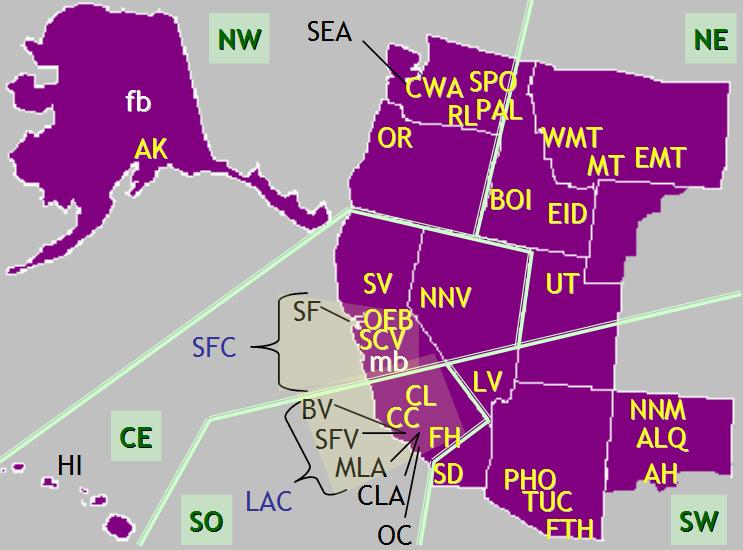 Region 6 - High Grade Members 2000-2014
Region 6 - Student Members 2000-2014
STATISTICS – Region 6
1/23/15
10
Can We Reverse this Trend?
What can we do to stem the decline of IEEE members in Region 6?
Is there an opportunity to retain more student members?
STATISTICS – Region 6, Sections
1/23/15
12
Region 6 Society Memberships
STATISTICS - Total
1/23/15
14
IMPORTANT LINKS
Member Loyalty Program
Recognize members for their years of service as a member with a Pin
Local units purchase at cost and present to members
Tiers of recognition for cumulative years of service in any official IEEE Membership Grade
Learn more at www.ieee.org/loyalty

Geographic Units FAQ’s
One-stop contact point for Geo-unit related questions and answers https://supportcenter.ieee.org

IEEE Resume Lab
Online service that allows IEEE members to develop a resume or curriculum vitae using a wide array of resume templates www.ieee.org/membership_services/membership/resumelab.thml
1/23/15
15
DEADLINES
Call for Fellow Nominations – The nomination period for the 2016 Fellow Class is open until 01 March 2015.  Learn more at www.ieee.org/fellows

MGA Award Deadlines

15 May 2015
MGA Outstanding Large, Medium, and Small Section Awards

15 October 2015
MGA Larry K. Wilson Transnational Award
MGA Innovation Award
MGA Leadership Award
MGA Achievement Award
MGA Young Professionals Achievement Award

Anytime	
Friend of IEEE MGA

Learn more at:
http://www.ieee.org/mga-awards
1/23/15
16
DEADLINES
MGA Nomination Deadlines

15 March 2015
2016 Vice President-MGA/MGA Board Chair
2016 MGA Treasurer and MGA Vice Chairs
2016 MGA Committee Chairs

01 August 2015
2016 MGA Committee Members 
2016 MGA Liaisons appointed by VP-MGA

Nominate yourself or a colleague at:
https://mga-nomination-form.fluidreview.com/
1/23/15
17
DEADLINES
2014 Annual Reporting and Rebate Requirements

31 March 2015

Additional information can be found at www.ieee.org/societies_communities/geo_activities/mga_news.html
1/23/15
18
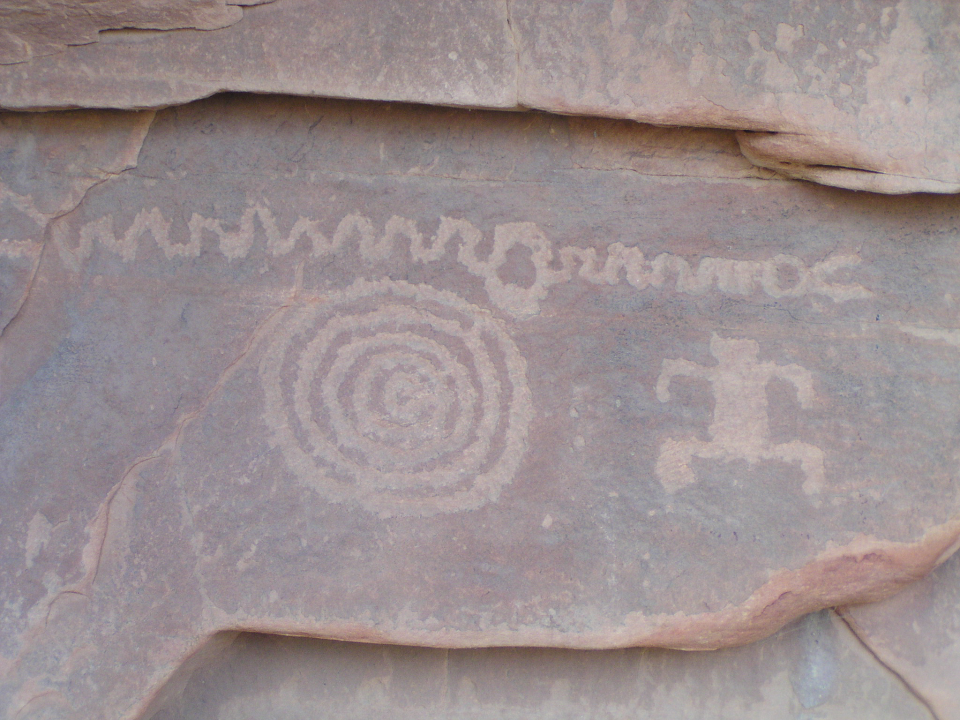 Region 6 Resources
© 2015 Coughlin Associates & Objective Analysis
19
Region 6 Roster (1)
Region 6 Roster (2)
Region 6 Roster (3)
Typical Spring Area Meeting
Focus is on section leader meetings and Section/Area/Region initiatives and committee reports
PACE
Student Activities
Awards
Others topics
Should focus more on future plans with less focus on past history—strategic and logistical focus
Typical Fall Area Meeting
Focus is on student training and student competitions
Student leader training
Student papers, micromouse, hackathons, etc.
Think about what we can do with these meetings to get the students to sign up and continue as full IEEE members
2015 Region and Area Meeting Schedule
Spring
Feb 23-25, 2015, Region 6 Meeting (Opcom)
March 21, NE Area Meeting
April 11, NW Area Meeting (Seattle)
April 18, SW Area Meeting
April 25, Central Area Meeting
May 2, Southern Area Meeting
Summer
August 15, Region 6 Strategy Meeting
2015 Region and Area Meeting Schedule (2)
Fall (Plan is to have at least 2 consolidated meetings—let’s decide today)
Oct 3, Area Meeting 1
Oct 17, Area Meeting 2
October 24, Area Meeting 3
Nov 6, Region 6 Excom
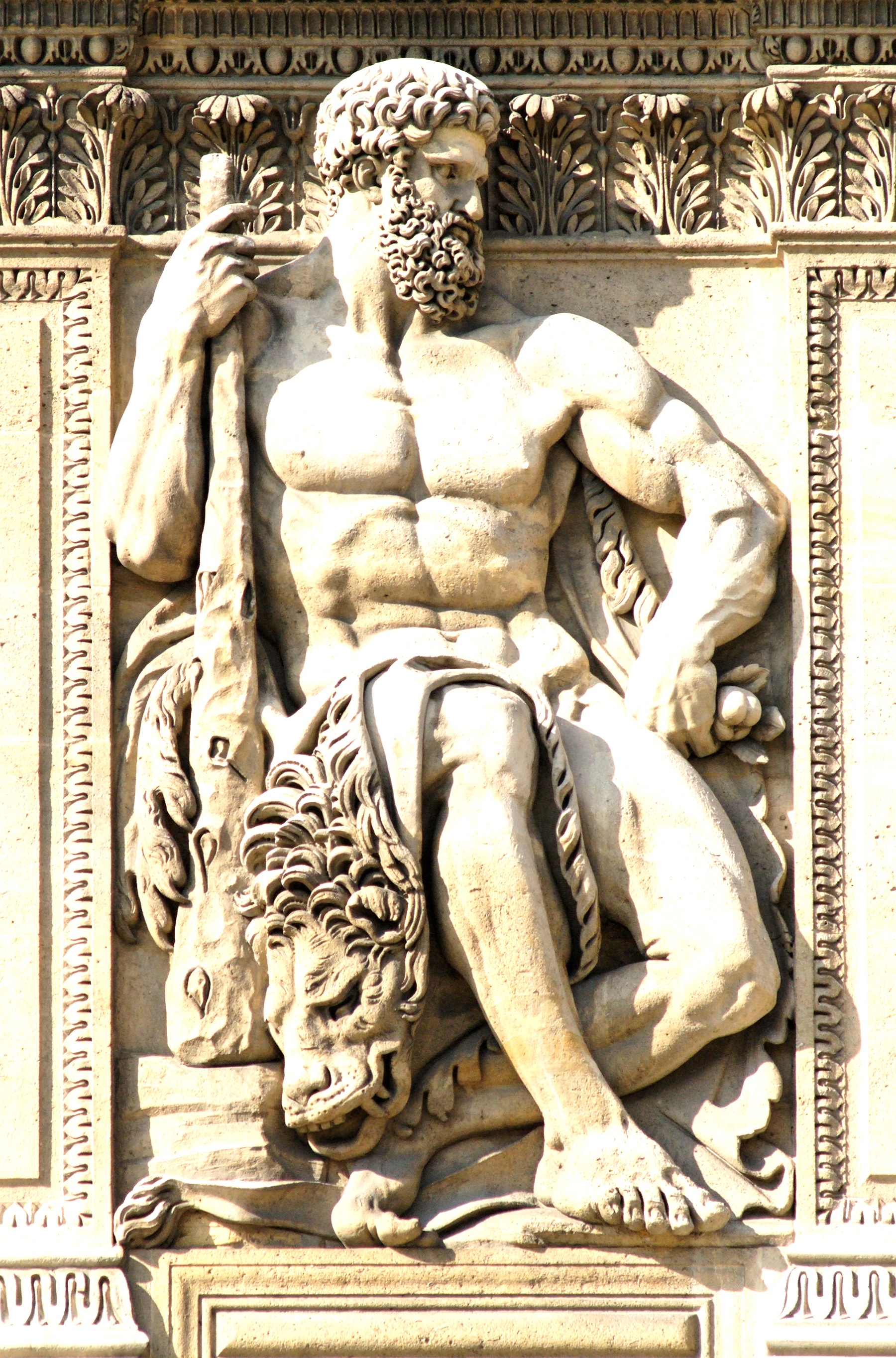 Pursuing the Visions of Engineering
Many IEEE Products to Keep You Current
Articles
Conferences
Technical Communities
Multimedia
Exhibits
BoKs
Periodicals
Training
Connect
Standards
Content and Coverage
Standards
Competency
Workshops
Training
Curation
Certification
Tutorials
Supported by all IEEE Functional Units
Webinars
Web Advertising
Dist Lecturers
Others (merchandise, books)
[Speaker Notes: BoK – body of knowledge]
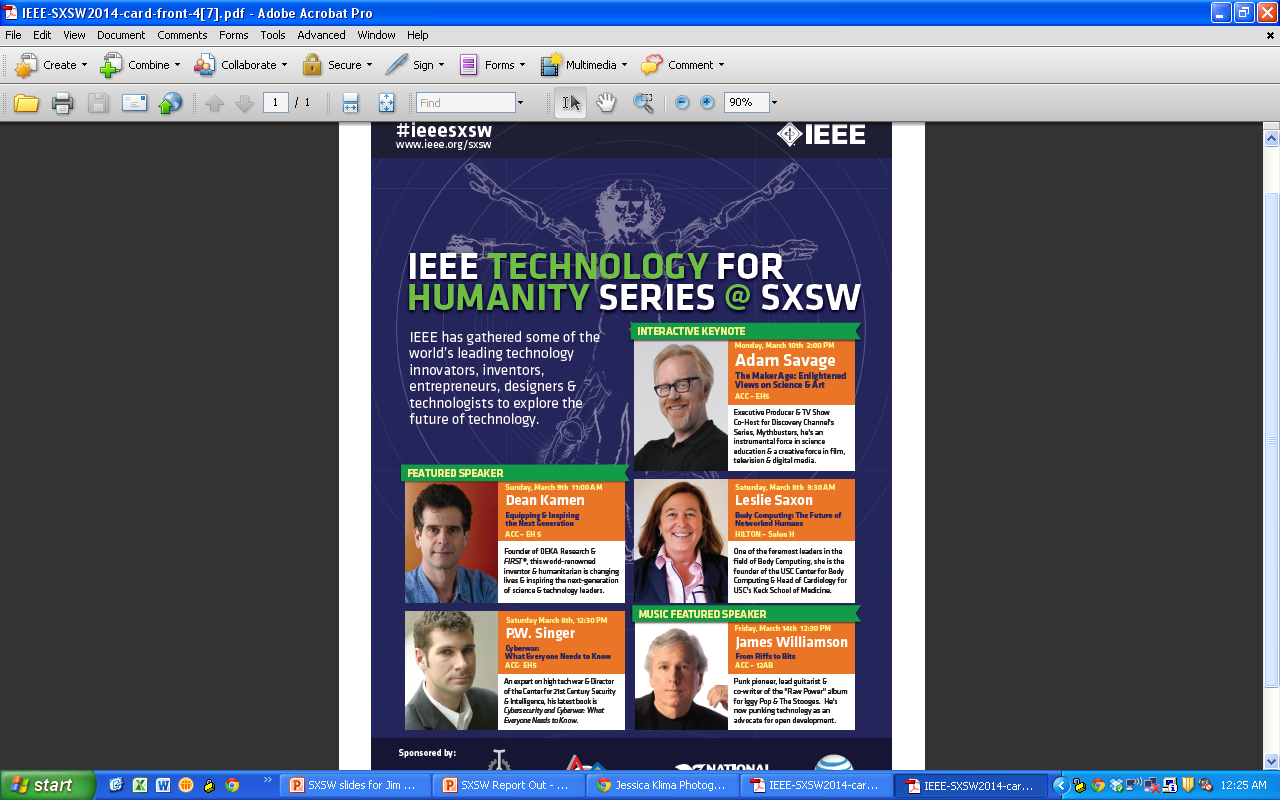 SXSW
Partners:

IEEE Standards Association
IEEE Technical Activities
Spectrum
Social Innovation team
Corporate Communications
Worked together to deliver
1 keynote 
4 featured speakers
9 sessions
2 meetups
and a party
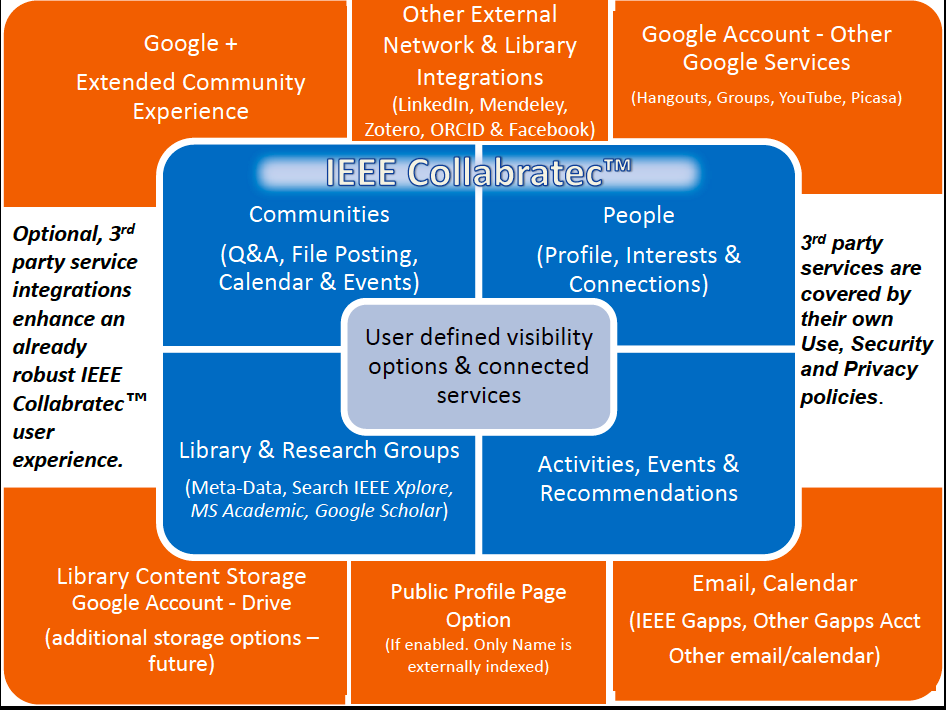 IEEE Can Be Cool, and Lead
We can bring in the best, be the best
We can get involved in worthwhile IEEE and non-IEEE activities
We can work to create a broader sense of the value and uses of technology—humanitarian as well as economic values
We can teach, inspire and mentor the next generation—yes, even IEEE Student Members
We can create the future you would like to live in—now that is cool!
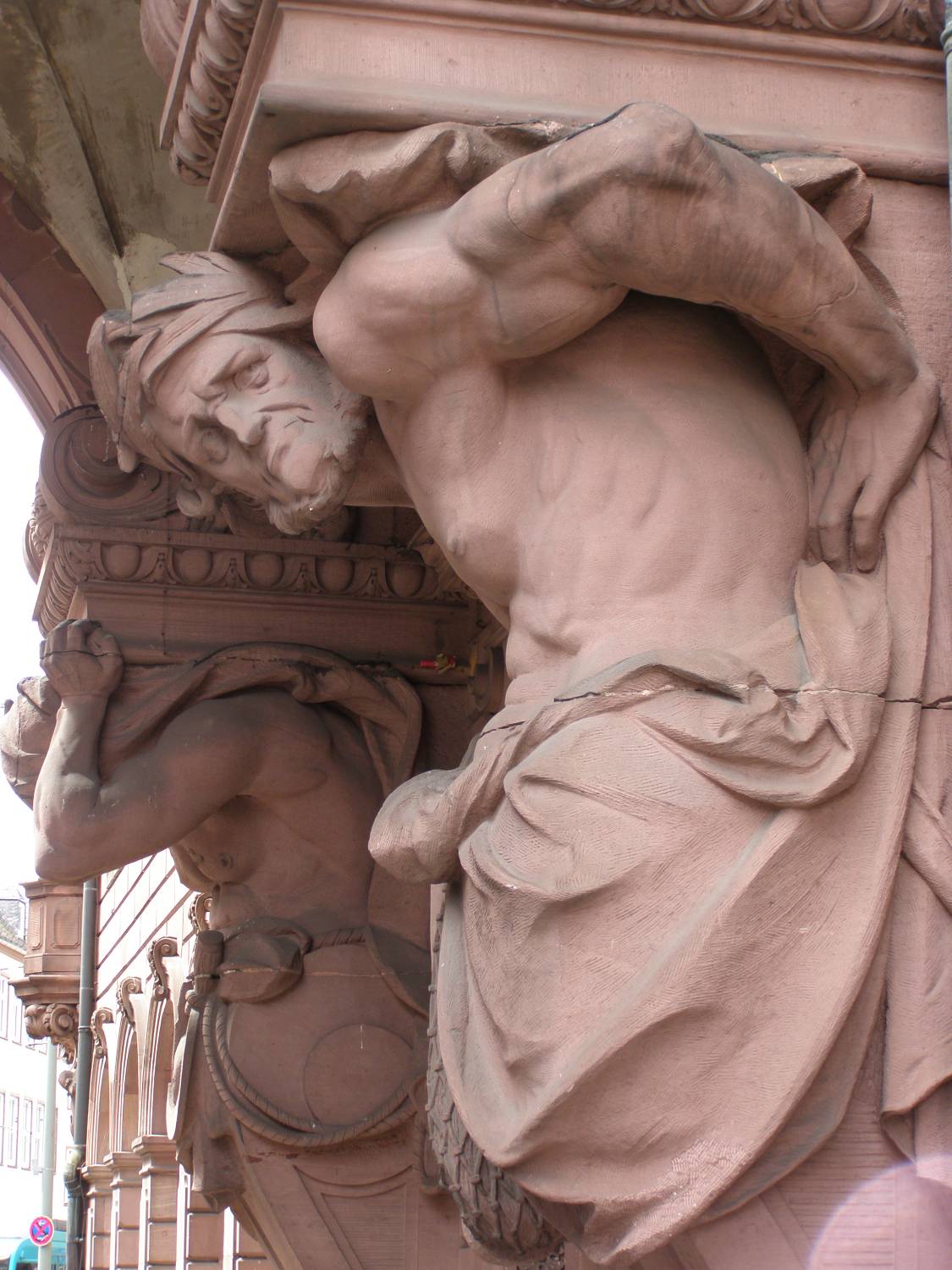 IEEE Region 6 Plans
Region 6 Conferences
WIE – April 23-25, 2015, San Jose 
GHTC – October 2015, Seattle
SusTech – July/August 2015, near Salt Lake City
Rising Stars—January 3 & 4, 2016, Las Vegas
IEEE Day, October 6, 2015
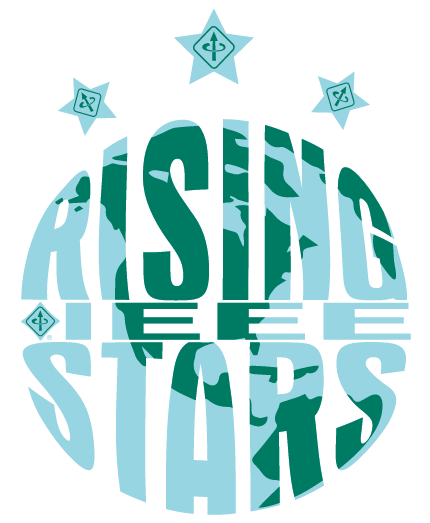 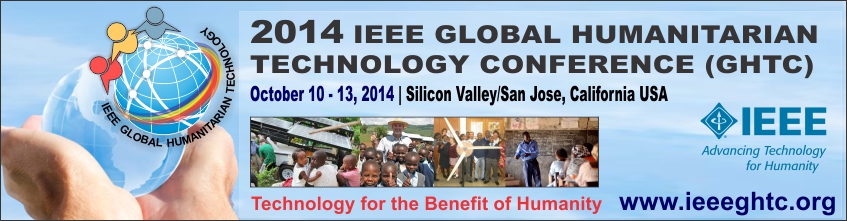 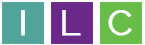 SUSTECH 2013
Women in Engineering
International Leadership Conference
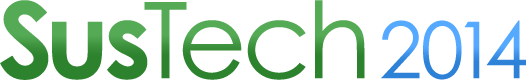 33
1st  I E E E  Co n f e r e n c e  o n  T e c h n o l o g i e s  f o r  Su s t a i n a b i l i t y
New Conference Ideas
We want to make the Region 6 web site the a resource for students, section leaders and IEEE members
Region 6 is looking at creating annual technology conferences with an industrial focus
Region 6 is looking into a conference on Intellectual Property
We will partner with other IEEE and non-IEEE entities on worthwhile events—like Techmanity, a SMPTE Conference, etc.
Create a Region 6 Meeting DataBase
We need a federated and easily searchable list of Region 6 meetings so IEEE members and others can find one where ever they go in R6
This could tie into our chapter meeting recording
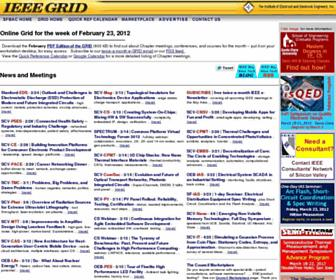 [Speaker Notes: * Paul Wesling is already starting to work on teaching other sections how to do something like the SF BAC eGRID

* The value of such a federated list of meetings will become even more important as we have webinars of these meetings available—increases knowledge and thus participation in these meetings]
Create an On-Line Collection of Technical Chapter Meeting Recordings
IEEE NIC funding of a pilot program in Region 4 and Region 6 starting this year
We will host these recordings with the IEEE Computer Society--available for free to all IEEE members
We intend to sell access to these recordings to non-members--enhance IEEE membership
We could have 100’s of these in a year’s time, 1000’s in 5 year’s time—this is cutting edge material
Virtual and Hybrid Conferences
IEEE Region 6 has acquired a license for VCopious, a program developed by the IEEE EAB for hosting virtual events
We are using this capability for the first time for this Rising Stars Conference
We plan to make this capability widely available for Region 6 events in 2015 
This functionality can be used for many different types of events…
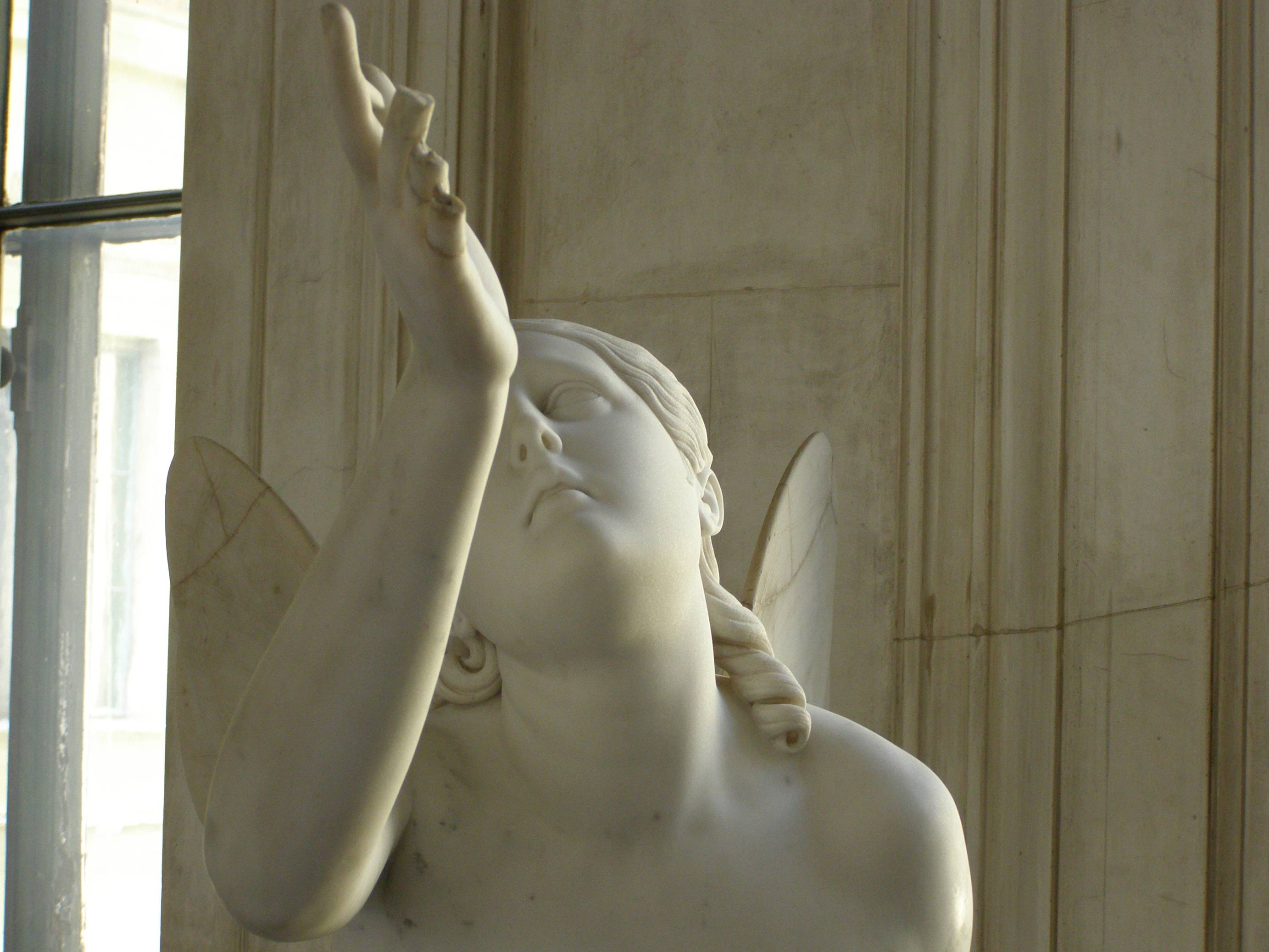 Schedule for the Weekend
38
Friday Schedule (1)
12:00 PM Lunch 
 
1:00 PM  Call to Order
Introduction 
Review and vote on budget 

2:00 PM  Presentation and Discussion of Region 6 Strategies
Region and Area meeting agendas and schedules
Chapter Recording Initiative
Corporate Outreach
Academic Outreach
Conference Plans for Region 6 (including remote conference access plans)
Web Site Plans
Improving Section Meeting Publicity
Publications
STEM and Student Activities
Project Planning for initiatives
 
3:00 PM  Break
Friday Schedule (2)
WIE
Young Professionals
Membership Development
Pre-University
Awards and Recognition
Section/Chapter Report
Strategic Planning
Humanitarian Activities
Region Vitality
IEEE Engineering Milestones
3:15 PM  Committee Reports and Updates
Government Activities
PACE
Student Activities
Conferences
Education
Electronic Communication
Social Media/Webcasts
SAMIEEE
eGRID Propagation
Friday Schedule (3)
5:00 PM Break 
 
5:15 PM  R4/R6 Welcome, Introductions and Plans and Goals for the Weekend
 
6:00 PM Barry Shoop, IEEE President Elect (Joint R 4 and R 6)
 
6:15 PM Cecelia Jankowski, Managing Director, Members and Geographic Services
 
6:30 PM R6/R4 Mixer and Reception
 
7:00 PM Supper Region 4 and Region 6
Saturday (1)
Saturday January 24, 2015 (Region Meeting and Joint Training Day
7:30  AM Breakfast
 
8:30 AM  Area/Section Breakouts, Region 6 
Northeast Area
Northwest Area
Central Area
Southern Area
Southwest Area
 
9:45 AM Break
 
10:00 AM  Region 6 and Region 4 Section Discussions:
Large Sections (>1,000 members)
Medium Sections (1,000 to 500 members)
Small Sections (<500 members)
Saturday (2)
Saturday (3)
6:00 PM IEEE President Elect Candidate Dialog 
 
6:30 PM Lawrence Wong, Vice President, Member and Geographical Activities 
 
6:45 PM Jeff Jeffries, IEEE USA President 
 
7:00 PM  IEEE USA President Elect Candidate Dialog
 
7:30 PM Supper on your own (or better with small groups from Region 6 and Region 4)
Create the Future of the IEEE
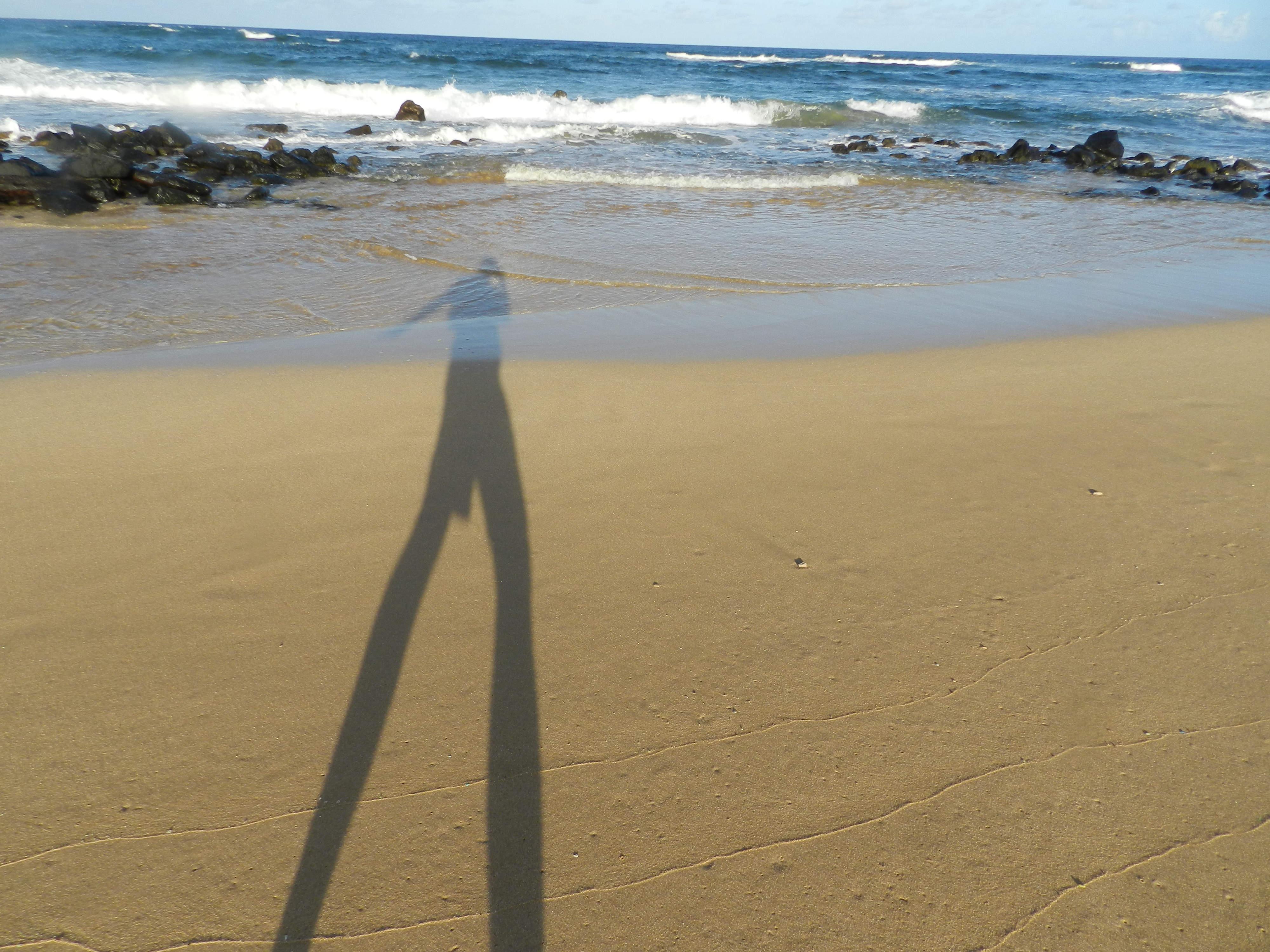 Thanks
© 2014 Tom Coughlin for IEEE CE Society